«Нажить много денег — храбрость; сохранить их —мудрость, а умело расходовать их — искусство.»                           Бертольд Авербах
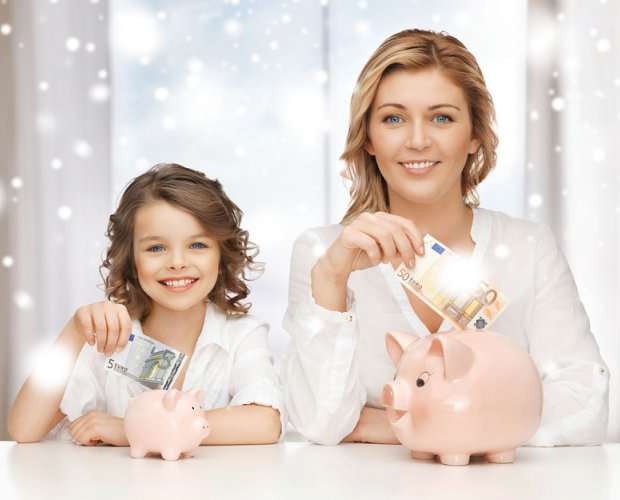 Основы воспитания финансовой грамотности детей
Чтоб не стало дитя, лишь беспомощным ртомПриучай его с детства заниматься трудом,Чем он раньше познает, как хлеб достаётся -Тем полезней ему будет в жизни потом!..
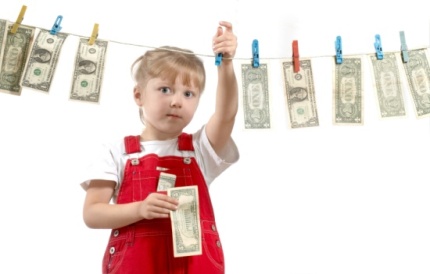 «Стратегия повышения финансовой грамотности в РФ на 2017-2023 гг» Утверждена председателем Правительства РФ Д. А. Медведевым 25 сентября 2017 г
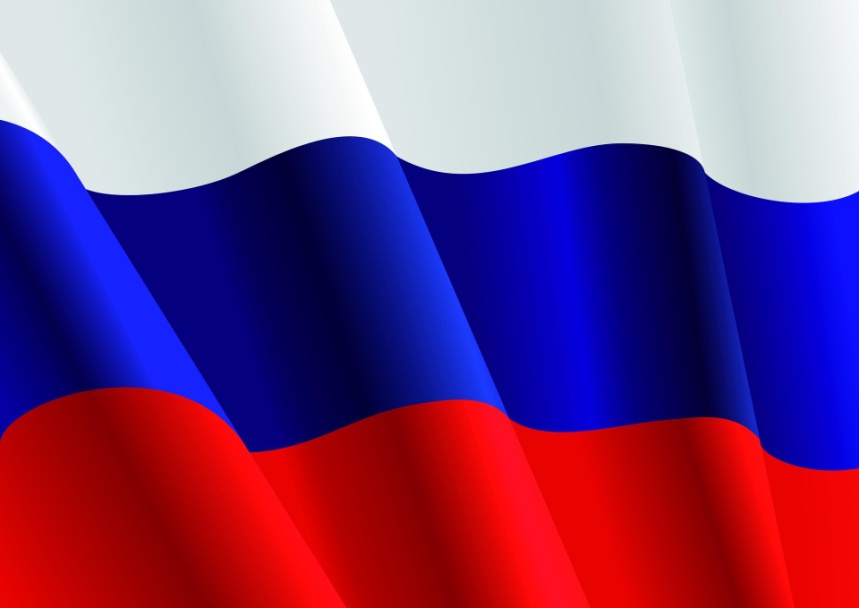 [Speaker Notes: http://im4-tub-ru.yandex.net/i?id=208371-03-16f-82159]
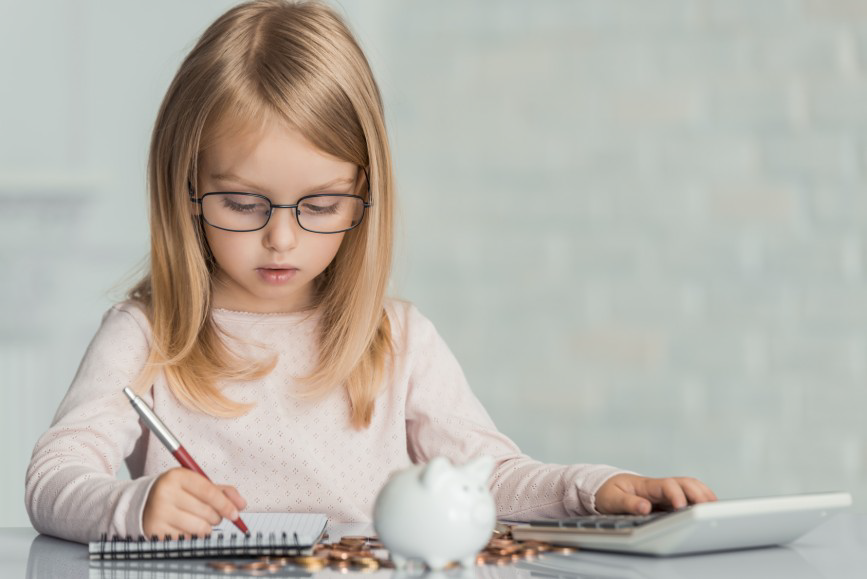 Семейные ценности
Финансовая грамотность – это
особое качество человека, которое
формируется с самого малого возраста и
показывает умение самостоятельно
зарабатывать деньги и грамотно ими управлять
.
Когда следует начинать обучение детей обращению с деньгами?
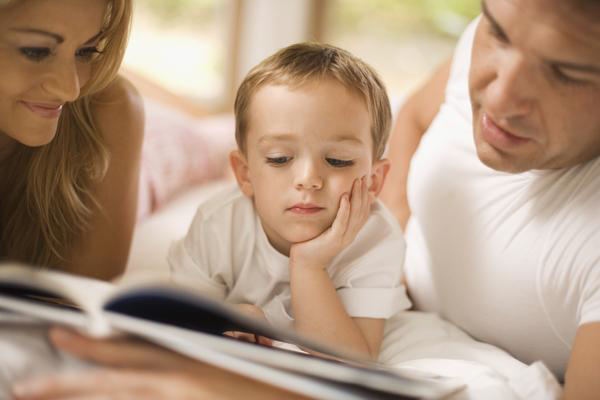 Основная цель экономического воспитания дошкольников - содействие формированию первичных социальных компетенций воспитанников в сфере личных и семейных финансов.
ПРОГРАММА ДЛЯ ДОШКОЛЬНИКОВ«ОСНОВЫ ЭКОНОМИЧЕСКОЙ ГРАМОТНОСТИ В ДОУ» ПРИЛОЖЕНИЕ 8 к Основной образовательной программе ДОУ
Примерный   тематический   план   обучения   может   быть   представлен в следующей последовательности: 
Тема 1 . Труд - основа жизни.
Тема 2. Что такое деньги, откуда они берутся и зачем они нужны?
Тема 3. Покупаем, продаем и обмениваем.
Тема 4. Тратим разумно, сберегаем и экономим.
Тема 5. Учимся занимать и отдавать долги.
Тема 6. Учимся планировать.
Тема 7. Богатство и бедность.
Краткая характеристика современных технологий